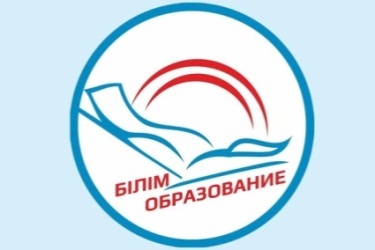 ПАВЛОДАР ҚАЛАСЫНЫҢ БІЛІМ БЕРУ БӨЛІМІ
СЕРТИФИКАТ
«Педагогикалық дуэт - 2022»
қалалық конкурсына қатысқан үшін
№ 2 жалпы орта білім беру мектебінің
Жамиля Кошербаевна Ташкенбаеваға (жас маман) 
Мақпал Маралбековна Шампатовнаға (тәлімгер) БЕРІЛЕДІ
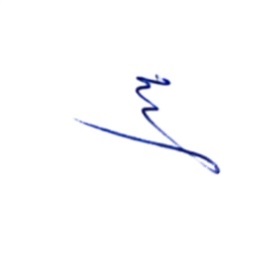 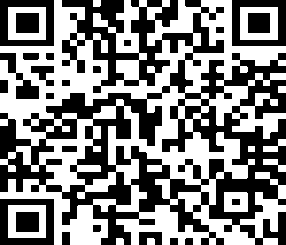 Г. Шиндлярская
Әдістемелік кабинеттің меңгерушісі
Павлодар – 2022
№ 1-1302
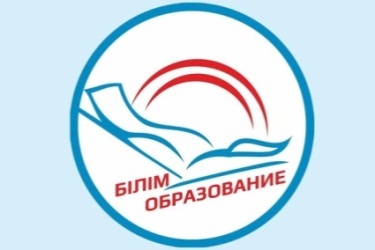 ПАВЛОДАР ҚАЛАСЫНЫҢ БІЛІМ БЕРУ БӨЛІМІ
СЕРТИФИКАТ
«Педагогикалық дуэт - 2022»
қалалық конкурсына қатысқан үшін
№ 11 жалпы орта білім беру мектебінің
Аина Ержановна Рахмангуловаға (жас маман)  
Людмила Васильевна Мотузға (тәлімгер)
 БЕРІЛЕДІ
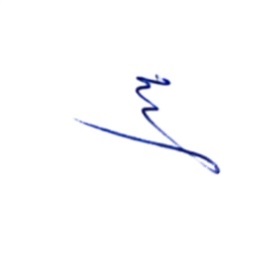 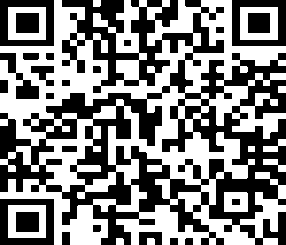 Г. Шиндлярская
Әдістемелік кабинеттің меңгерушісі
Павлодар – 2022
№ 1-1303
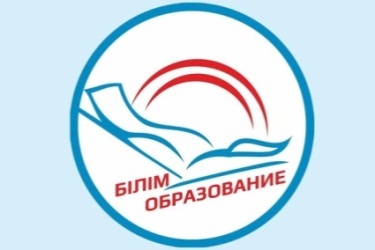 ПАВЛОДАР ҚАЛАСЫНЫҢ БІЛІМ БЕРУ БӨЛІМІ
СЕРТИФИКАТ
«Педагогикалық дуэт - 2022»
қалалық конкурсына қатысқан үшін
№ 14 жалпы орта білім беру мектебінің 
Айсана Еркиновна Жунуспаеваға (жас маманға) 
Айжан Калиоллаевна Имановаға (тәлімгерге)
 БЕРІЛЕДІ
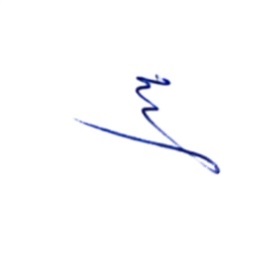 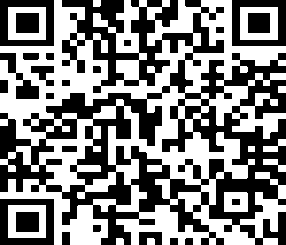 Г. Шиндлярская
Әдістемелік кабинеттің меңгерушісі
Павлодар – 2022
№ 1-1304
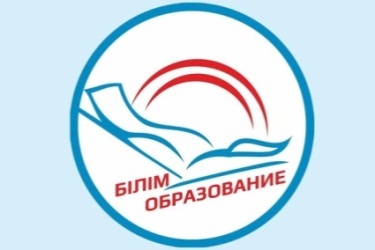 ПАВЛОДАР ҚАЛАСЫНЫҢ БІЛІМ БЕРУ БӨЛІМІ
СЕРТИФИКАТ
«Педагогикалық дуэт - 2022»
қалалық конкурсына қатысқан үшін
№ 29 жалпы орта білім беру мектебінің
Смагул Канатович Адамбаевқа (жас маманға)  
Шнар Сериковна Макановаға (тәлімгерге)
БЕРІЛЕДІ
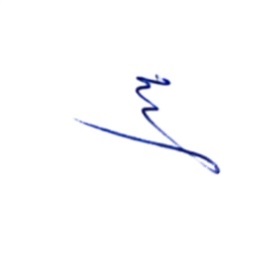 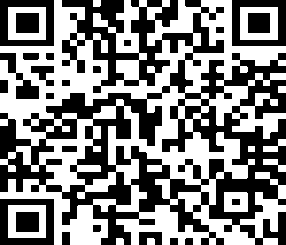 Г. Шиндлярская
Әдістемелік кабинеттің меңгерушісі
Павлодар – 2022
№ 1-1305
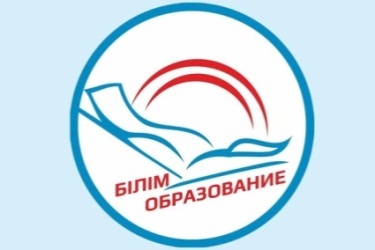 ПАВЛОДАР ҚАЛАСЫНЫҢ БІЛІМ БЕРУ БӨЛІМІ
СЕРТИФИКАТ
«Педагогикалық дуэт - 2022»
қалалық конкурсына қатысқан үшін
№ 37 жалпы орта білім беру мектебінің
Жадыра Шаймерденовна Кабиеваға (жас маманға) 
Галия Бекеновна Султангазиноваға (тәлімгерге)
 БЕРІЛЕДІ
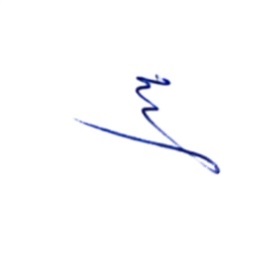 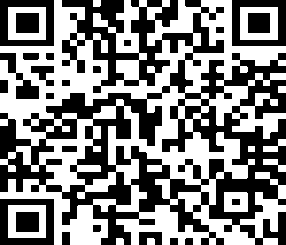 Г. Шиндлярская
Әдістемелік кабинеттің меңгерушісі
Павлодар – 2022
№ 1-1306
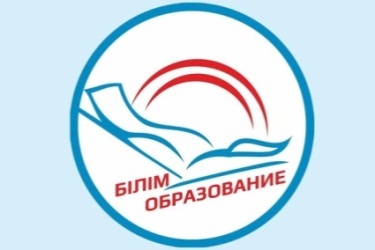 ПАВЛОДАР ҚАЛАСЫНЫҢ БІЛІМ БЕРУ БӨЛІМІ
СЕРТИФИКАТ
«Педагогикалық дуэт - 2022»
қалалық конкурсына қатысқан үшін
№ 39 жалпы орта білім беру мектебінің
Дарья Павловна Пугачқа (жас маманға) 
 Бибигуль Аскеровна Канапинаға (тәлімгерге)
 БЕРІЛЕДІ
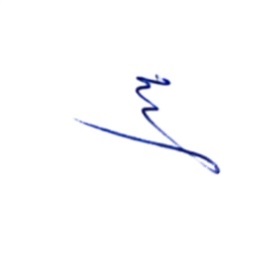 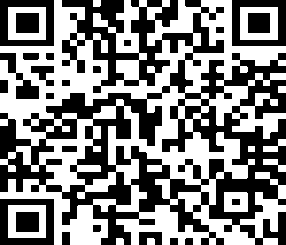 Г. Шиндлярская
Әдістемелік кабинеттің меңгерушісі
Павлодар – 2022
№ 1-1307